Organs
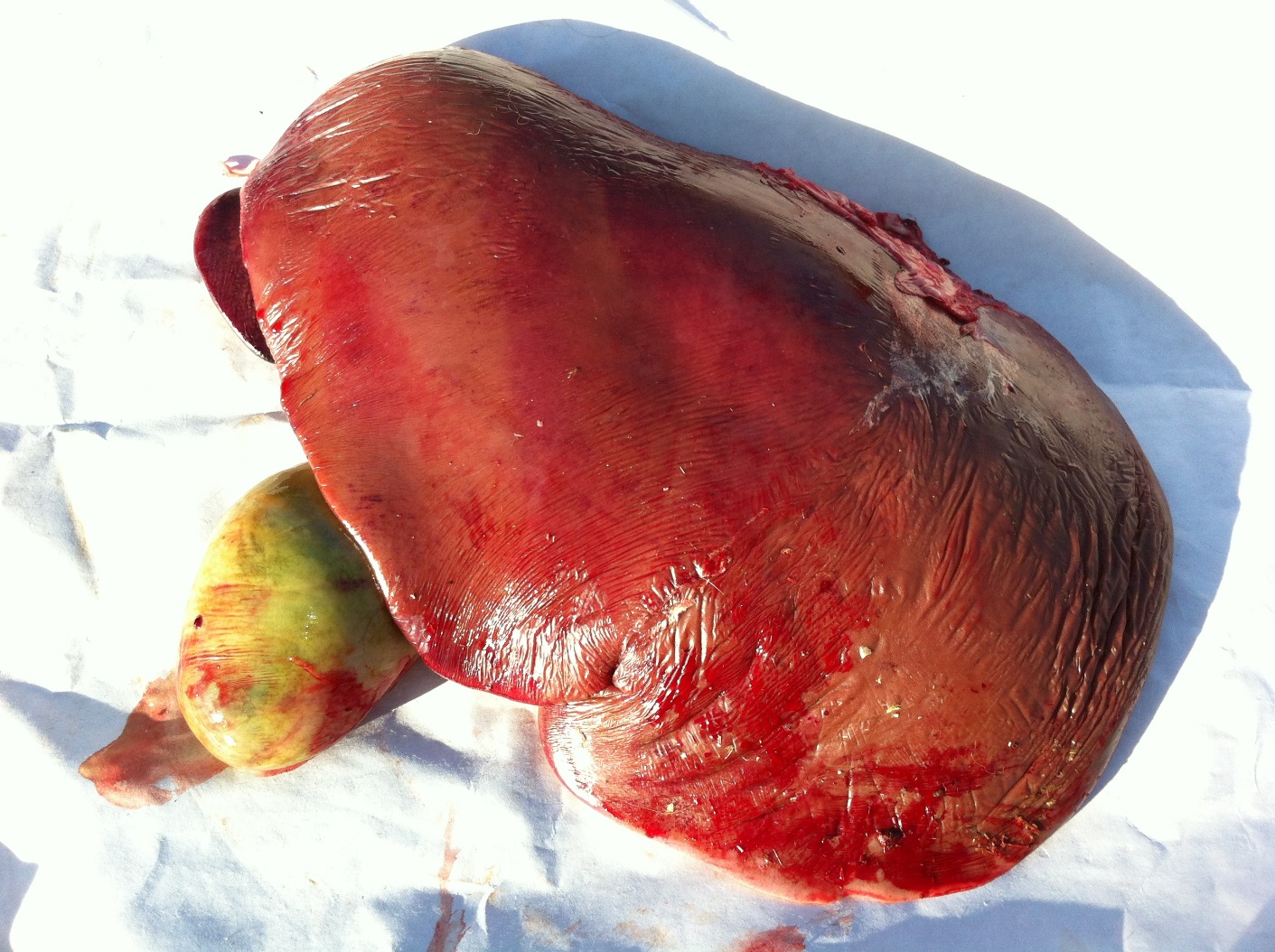 Gall bladder
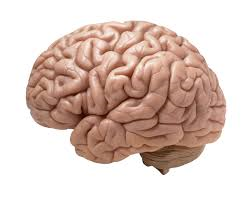 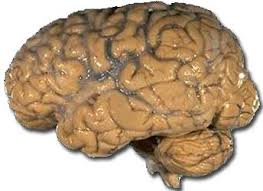 BRAIN
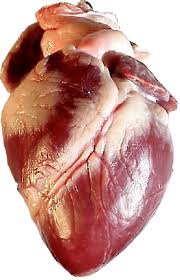 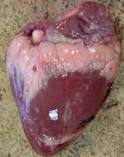 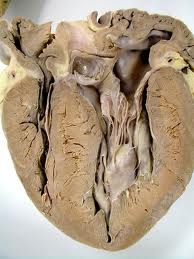 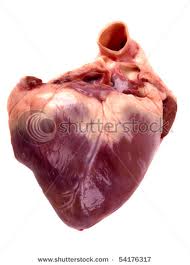 Heart
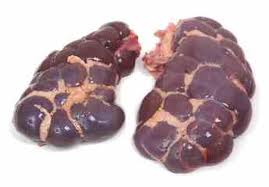 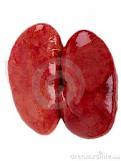 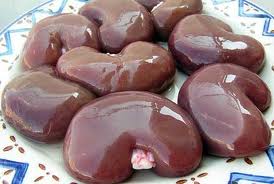 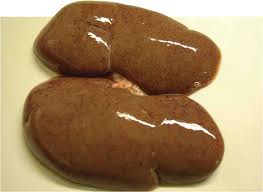 Kidney
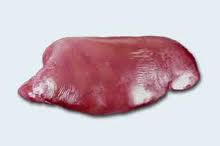 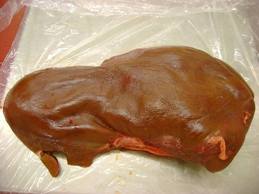 Liver
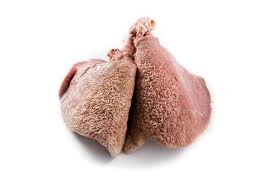 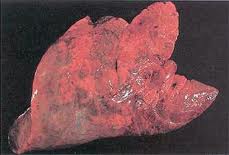 Lungs
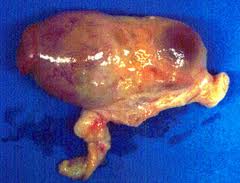 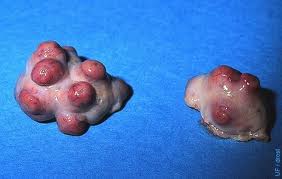 Ovary
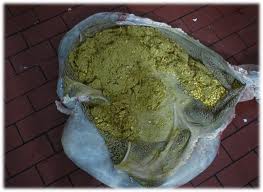 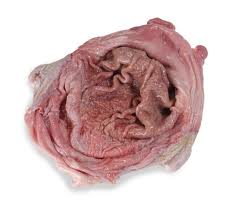 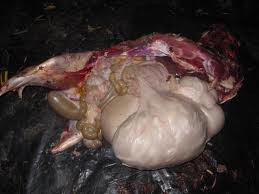 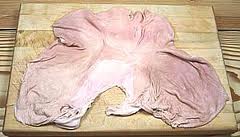 Stomach System
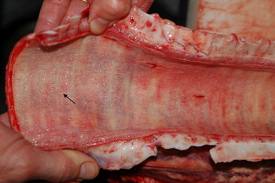 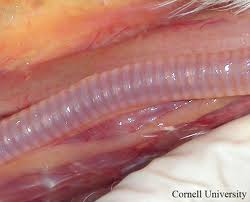 Trachea
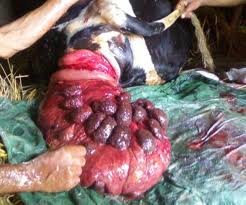 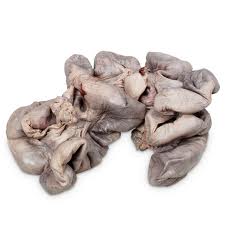 Uterus
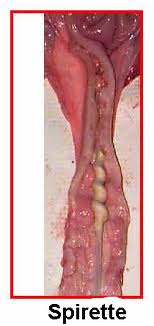 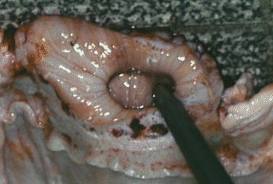 Cervix
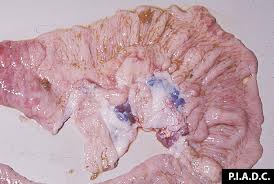 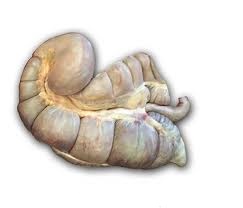 Cecum
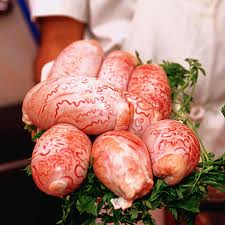 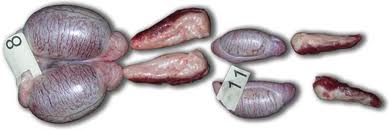 Testicle
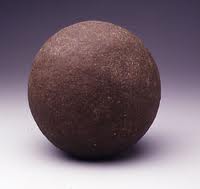 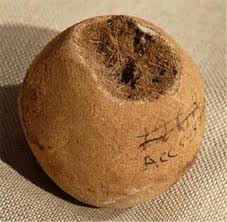 Hairball/FurBall
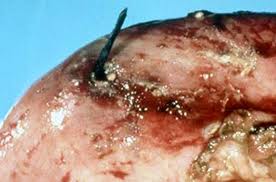 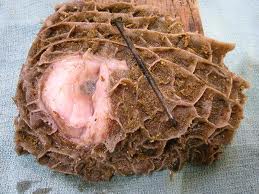 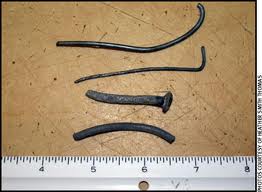 Hardware
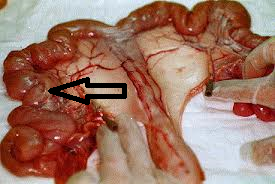 Fallopian Tubes
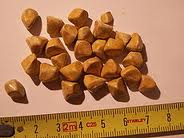 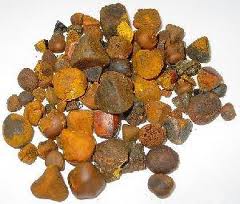 Stones
Repro Tract
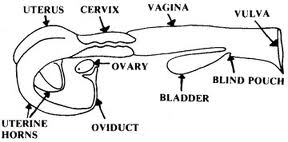